Spor o univerzália
Realismus – universalia sunt ante rebus 
Anselm z Canterbury
Nominalismus – universalia sunt in rebus
Roscelinus
univerzália jako řešení otázky pravého bytí – idee – smyslové věci? Obecné pojmy, věci – slova      ontologie – gnoselogie
Konceptualismus - univerzália před (v boží existenci) - ve (podstata) - po (pojmy) (P. Abélard)
Arabská cesta
arabské zprostředkování Aristotela (Ibn Rušd)
hierarchický model vesmíru podle Aristotela
Tomáš Akvinský
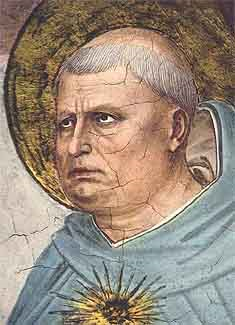 „důkazy boží existence“
 kosmologický 
z pohybu (1. cesta) 
kauzální (2. cesta) 
z nahodilosti (3. cesta) 
teleologický 
z dokonalosti (4. cesta) 
z účelnosti vesmíru a organismů (5. cesta)
1225-1274
Cyklické pojetí času ve středověku
zemědělské činnosti 
svátky a rituály
spojení s jejich předky
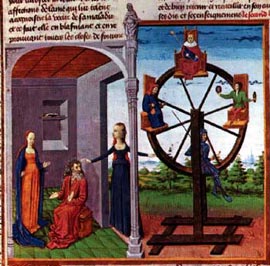 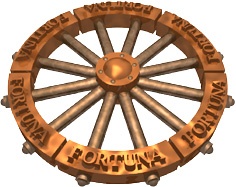 Postupný přechod od „biblického času“ ke „kupeckému času“
mechanické hodiny
čas se opět napřímil
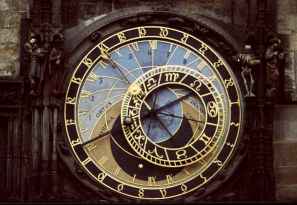 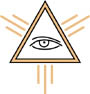 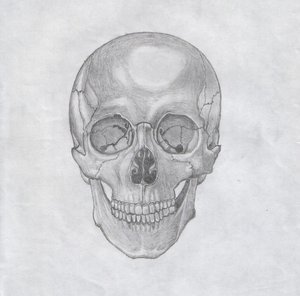 Čas věčnost
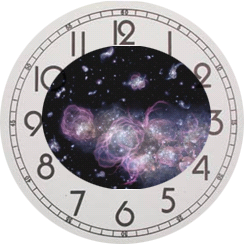 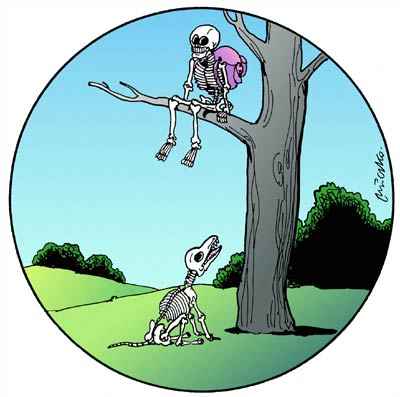 Člověk a svět
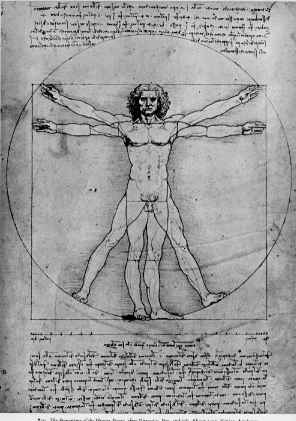 Mírou prostoru se mu stává vlastní tělo, nově tak naplňuje antické "mírou všech věcí je člověk", prostor zná především jako plochu, kterou vyjadřuje pomocí násobků částí lidského těla – stopa, palec, píď – nebo typickou činností – jitro, jako plocha, která se dá zorat za den. 

„Spatium“ znamenalo mezeru či vzdálenost, „locus“ zase místo zaujímané člověkem či tělesem, abstraktní prostor v této koncepci nevystupoval.
Epicykly I
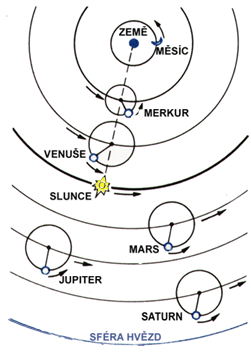 Hlavní myšlenkou v představách vesmíru byly soustředné sféry, které byly antickým dědictvím sahajícím minimálně k Aristotelovi.
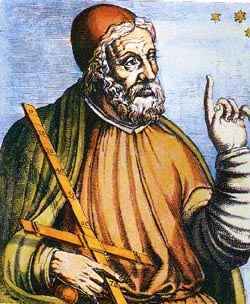 Epicykly II
http://astro.unl.edu/naap/ssm/animations/ptolemaic.swf
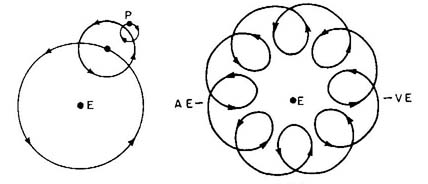 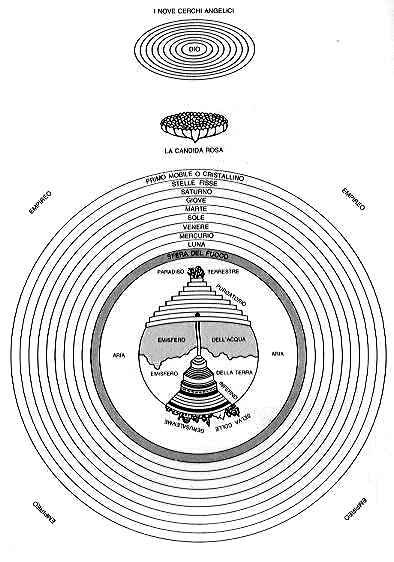 Vertikalizace světa
Zmíněnou vertikalizaci středověkého světa, kdy se jednotlivým příčkám žebříku vedoucímu z hlubin do nebe přisuzují i morální a hodnotové významy, postihuje i Dante ve své Božské komedii, ve které je dominantním pohybem vystupování nahoru či sestupování dolů.